The Problem of Evil Part 2
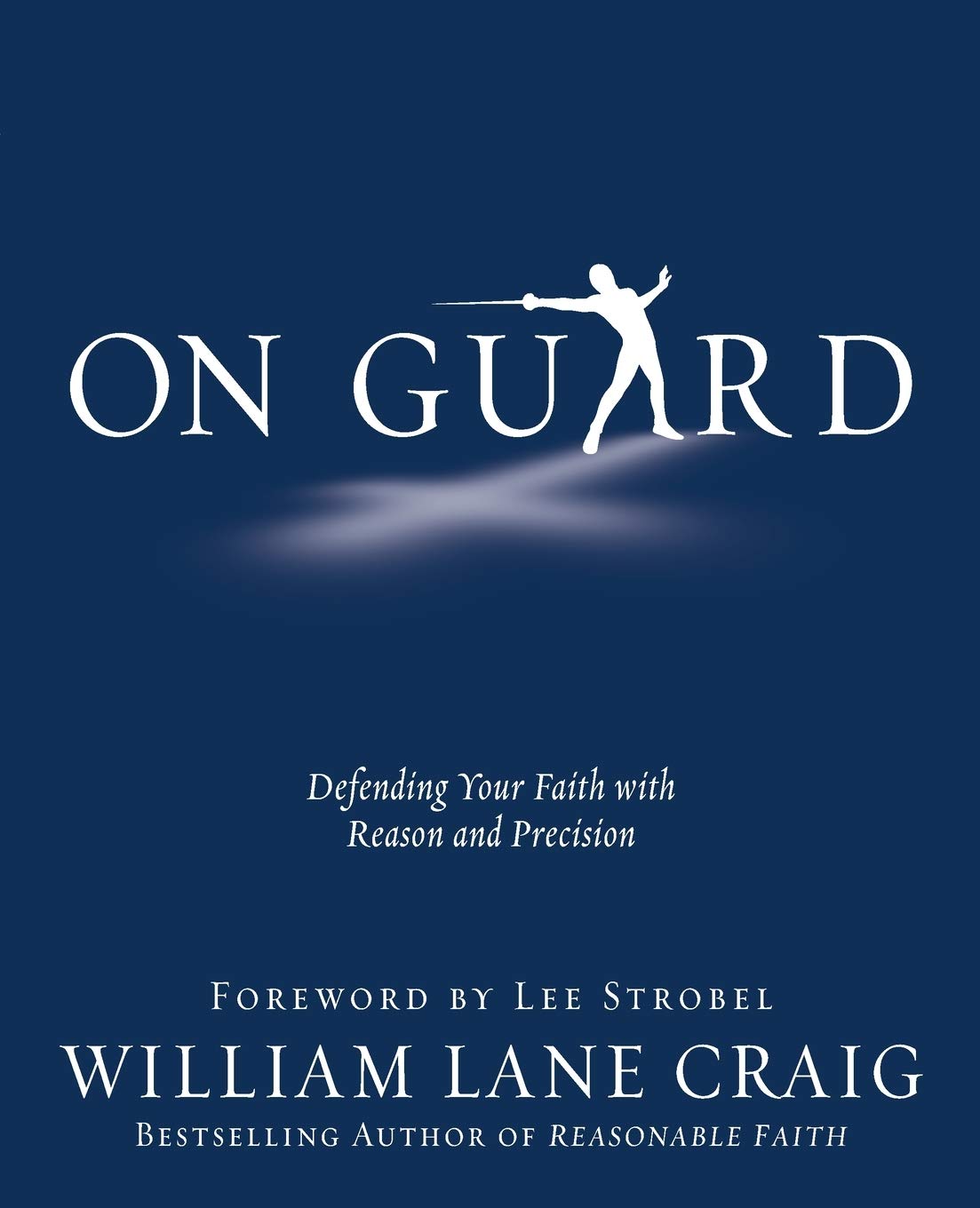 Chapter 7
Evil
The fact of suffering, misfortune, and wrongdoing in the world
Logical Problem of Evil
An omnipotent, omnibenevolent God exists
Evil exists
Statements 1 & 2 are contradictory
Therefore, God does not exist
Logical Problem of Evil (with assumptions)
An omnipotent, omnibenevolent God exists who (a) can and (b) wants to create a world w/out evil
Evil exists
Statements 1 & 2 are contradictory
Therefore, God does not exist
The Probabilistic Problem of Evil
1. Given the extent and depth of evil in the world, it’s improbable that God could have morally sufficient reasons for permitting it.
The Probabilistic Problem of Evil
Given the extent of evil in the world, it’s improbable that God could have morally sufficient reasons for permitting it. 
Therefore, given the evil in the world, it’s improbable that God exists
The Probability of God’s Existence
“When we take into account the full scope of the evidence then the existence of God becomes quite probable.”
The purpose of life
“One reason that the problem of evil seems so puzzling is that we tend to think that if God exists, then his goal for human life is happiness in this world.”
The purpose of life
“That his role is to provide a comfortable environment for His human pets. But in the Christian view this is false.”
The purpose of life
“We are not God’s pets and man’s end is not happiness in this world, but the knowledge of God, which will ultimately bring true and everlasting human fulfillment.”
The purpose of life
“Innocent human suffering provides an occasion for deeper dependency and trust in God, either on the part of the sufferer or those around him.”
The purpose of life
“Of course, whether God's purpose is achieved through our suffering will depend on our response. Do we respond with anger and bitterness toward God, or do we turn to Him in faith for strength to endure?”
God’s Eternal Purposes
“For this slight, momentary affliction is preparing for us an eternal weight of glory beyond all comparison, because we look, not to the things that are seen, but to the things that are unseen; for the things that are seen are transient, but the things that are unseen are eternal.” 2 Cor 4:16-18
God’s Eternal Purposes
“Paul lived life in the perspective of eternity. He understood that the length of this life, being finite, is literally infinitesimal in comparison with the eternal life we will spend with God.”
God’s Eternal Purposes
“The longer we spend in eternity, the more the sufferings of this life will shrink toward an infinitesimal moment. That’s why Paul called the sufferings of this life a 'slight, momentary affliction.’”
God’s Eternal Purposes
“He wasn’t being insensitive to the plight of those who suffer horribly in this life-‑on the contrary, he was one of them‑-but he saw that those sufferings were simply overwhelmed by the ocean of everlasting joy and glory which God will give to those who trust Him.”
God’s Eternal Purposes
“It may well be that there are evils in the world that serve no earthly good at all, that are entirely gratuitous from a human point of view, but which God permits simply that He might overwhelmingly reward in [eternity] those who undergo such evils in faith and confidence in God.”
CS Lewis
“My argument against God was that the universe seemed so cruel and unjust. But how had I got this idea of just and unjust?”
CS Lewis
“Of course, I could have given up my idea of justice by saying it was nothing but a private idea of my own.”
CS Lewis
“But if I did that, then my argument against God collapsed too – for the argument depended on saying the world was really unjust, not simply that it did not happen to please my private fancies.”
CS Lewis
“Thus, in the very act of trying to prove that God did not exist – in other words, that the whole of reality was senseless – I found I was forced to assume that one part of reality – namely my idea of justice – was full of sense.”
CS Lewis
“Consequently, atheism turns out to be too simple.”
William L Craig
“If objective values can’t exist without God – and objective values do exist – as is evident from the reality of evil – then it follows in a paradoxical way that evil actually serves to increase the probability of God’s existence.”
The Probabilistic Problem of Evil
Given the extent of evil in the world, it’s improbable that God could have morally sufficient reasons for permitting it. 
Therefore, given the evil in the world, it’s improbable that God exists
The Existence of God
“The true problem of evil is the problem of our evil. Filled with sin and morally guilty before God, the question we face is not how God can justify Himself to us, but how we can be justified before Him.”
The Existence of God
“Paradoxically, even though the problem of evil is the greatest objection to the existence of God, at the end of the day God is the only solution to the problem of evil.”
The Existence of God
“If God does not exist, then we are lost without hope in a life filled with gratuitous and unredeemed suffering.”
The Existence of God
“God is the final answer to the problem of evil, for He redeems us from evil and takes us into the everlasting joy of an incommensurable good, fellowship with Himself.”